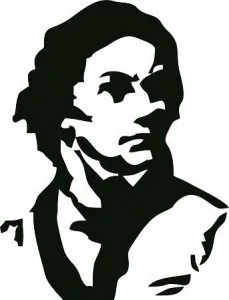 SZKOŁA POLICEALNATechnik Usług Kosmetycznych
Zespół Szkół im. T. Kościuszki w Żarkach
Nauka w szkole trwa cztery semestry. Szkoła posiada uprawnienia szkoły publicznej, realizujemy program MEN. Warunkiem przyjęcia do szkoły jest ukończenie szkoły średniej (matura nie jest wymagana). Absolwent naukę kończy poprzez uzyskanie świadectwa ukończenia szkoły oraz egzaminem potwierdzającym kwalifikacje w zawodzie FRK.04 – WYKONYWANIE ZABIEGÓW KOSMETYCZNYCH.
TECHNIK USŁUG KOSMETYCZNYCH
2
Podstawy anatomiczno-dermatologiczne w kosmetyce
BHP w kosmetyce
Podstawy kosmetyki
Zabiegi  pielęgnacyjne i upiększające twarzy, oczu oraz ciała
Zabiegi  pielęgnacyjne i upiększające dłoni, stóp oraz paznokci
Fizykoterapia w kosmetyce
Język angielski w kosmetyce
Praktyka zawodowa
PROGRAM NAUCZANIA OBEJMUJE
3
CZEGO NAUCZYSZ SIĘ NA KIERUNKU TECHNIK USŁUG KOSMETYCZNYCH?
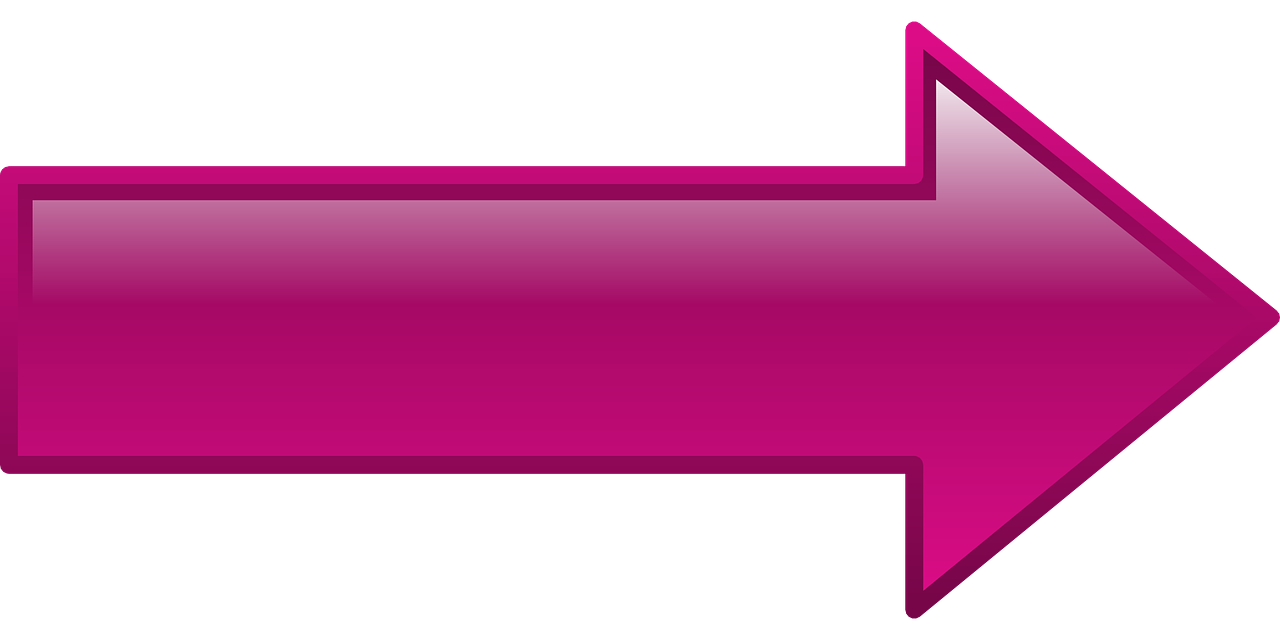 4
Przeprowadzenia diagnozy kosmetycznej
Podstaw anatomicznych i dermatologicznych w zawodzie kosmetyczki
Udzielenia porad kosmetycznych
Organizacji i prowadzenia gabinetu kosmetycznego
Wykonywania zabiegów pielęgnacyjnych i upiększających twarzy, oczu, ciała z uwzględnieniem wskazań i przeciwwskazań
Wykonywania zabiegów pielęgnacyjnych i upiększających dłoni, stóp, paznokci z uwzględnieniem wskazań i przeciwwskazań
Charakteryzować skład preparatów kosmetycznych oraz ich działanie na skórę i organizm
5
Kosmetyka pielęgnacyjna i upiększającatwarzy, oczu, ciała
6
Kosmetyka pielęgnacyjna i upiększającatwarzy, oczu, ciała
7
Kosmetyka pielęgnacyjna i upiększającatwarzy, oczu, ciała
8
Kosmetyka pielęgnacyjna i upiększająca dłoni, stóp, paznokci
9
Kosmetyka pielęgnacyjna i upiększającadłoni, stóp, paznokci
10
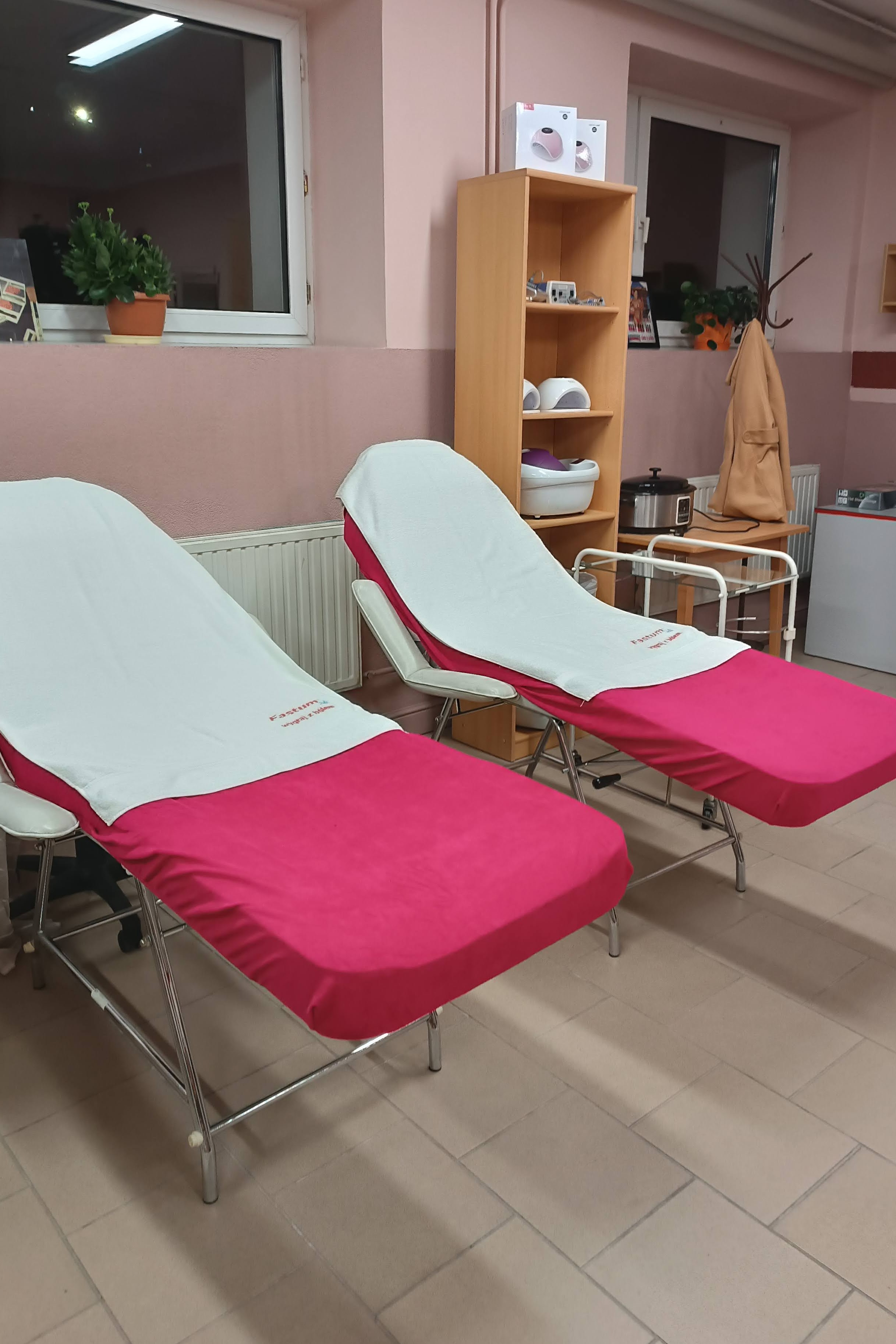 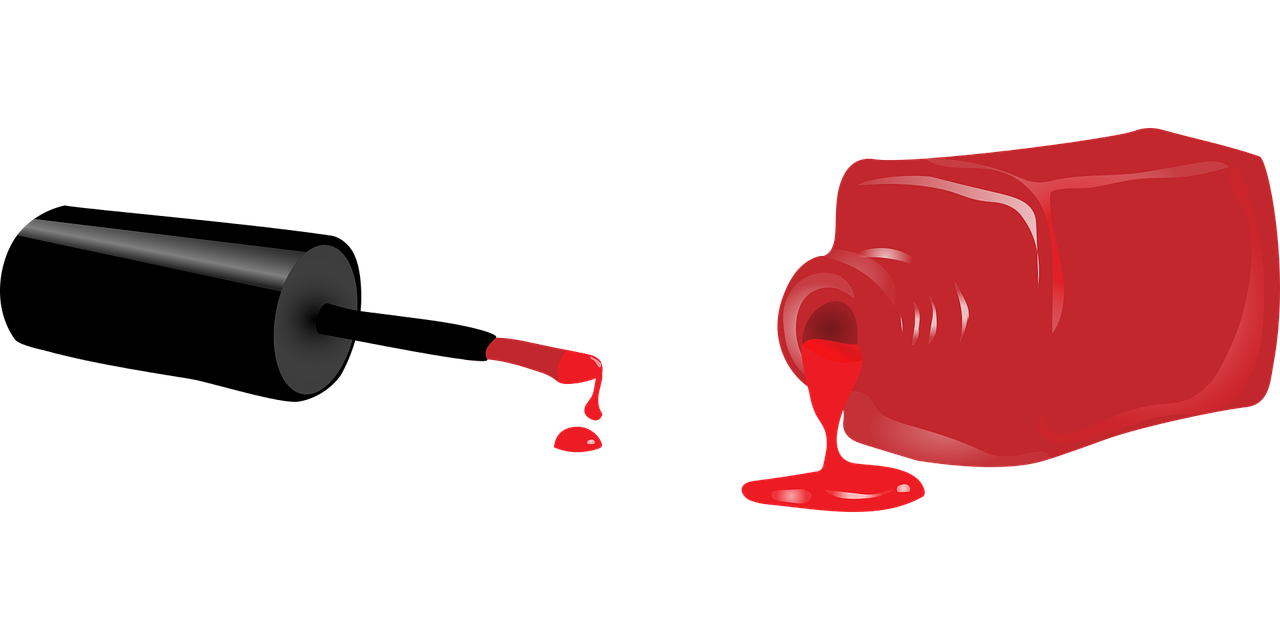 Jako technik usług kosmetycznych możesz pracować w salonach kosmetycznych, gabinetach odnowy biologicznej, firmach kosmetycznych krajowych i zagranicznych, a ponadto przygotować się do prowadzenia samodzielnej działalności w tym zakresie.
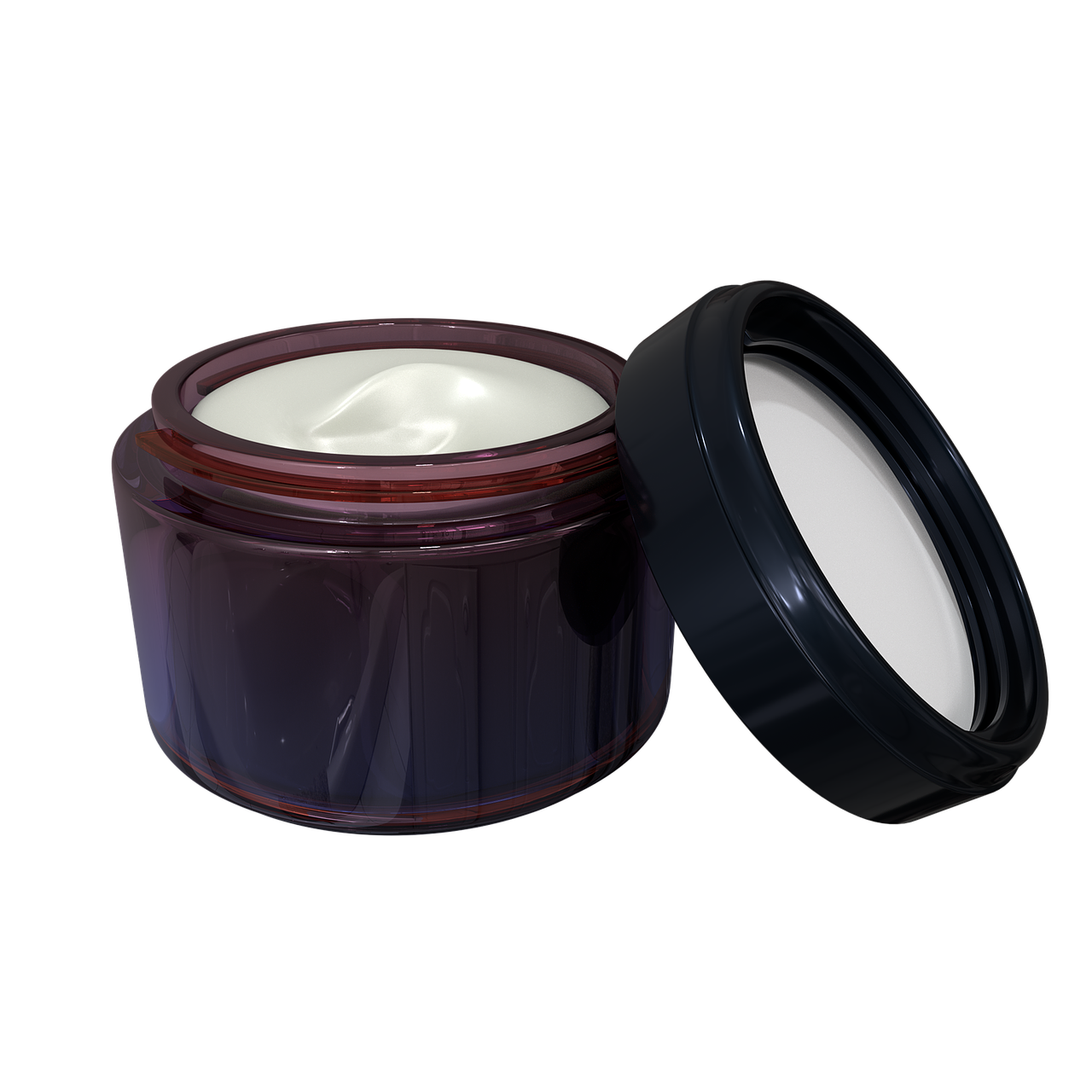 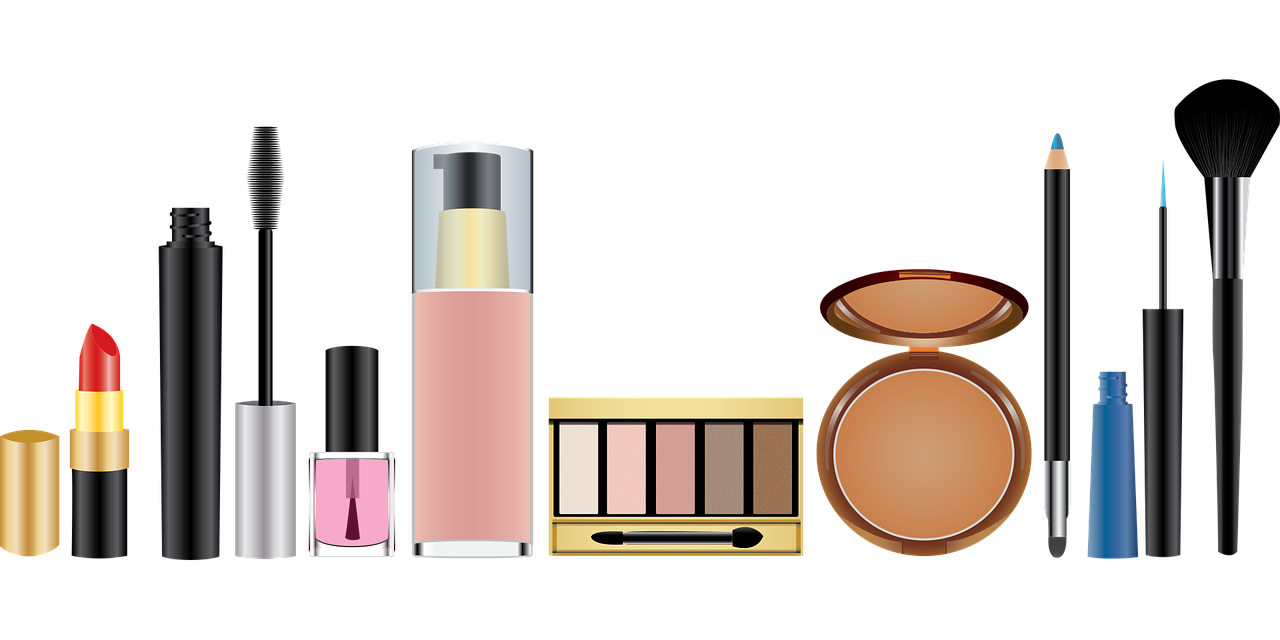 11